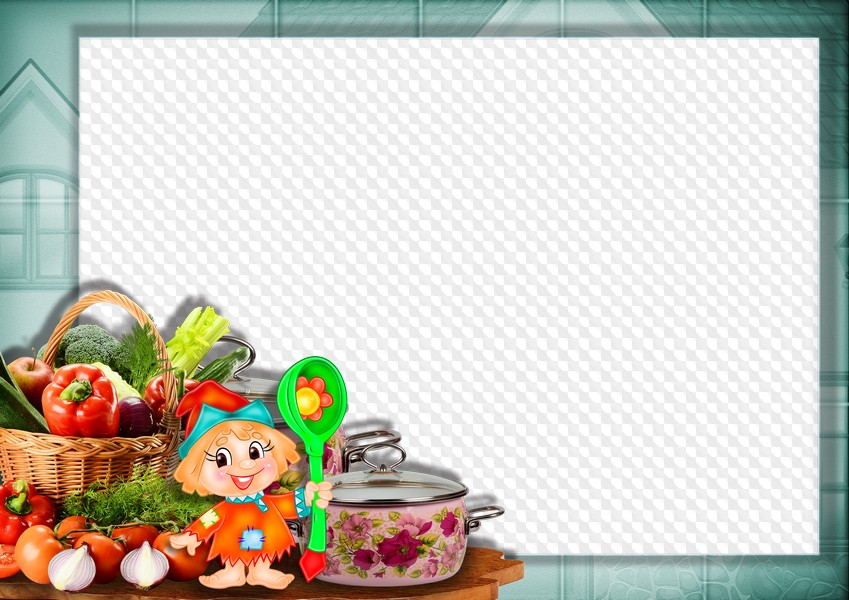 Цикличное меню 
МБОУ «СОШ а.
 Верхняя Теберда»
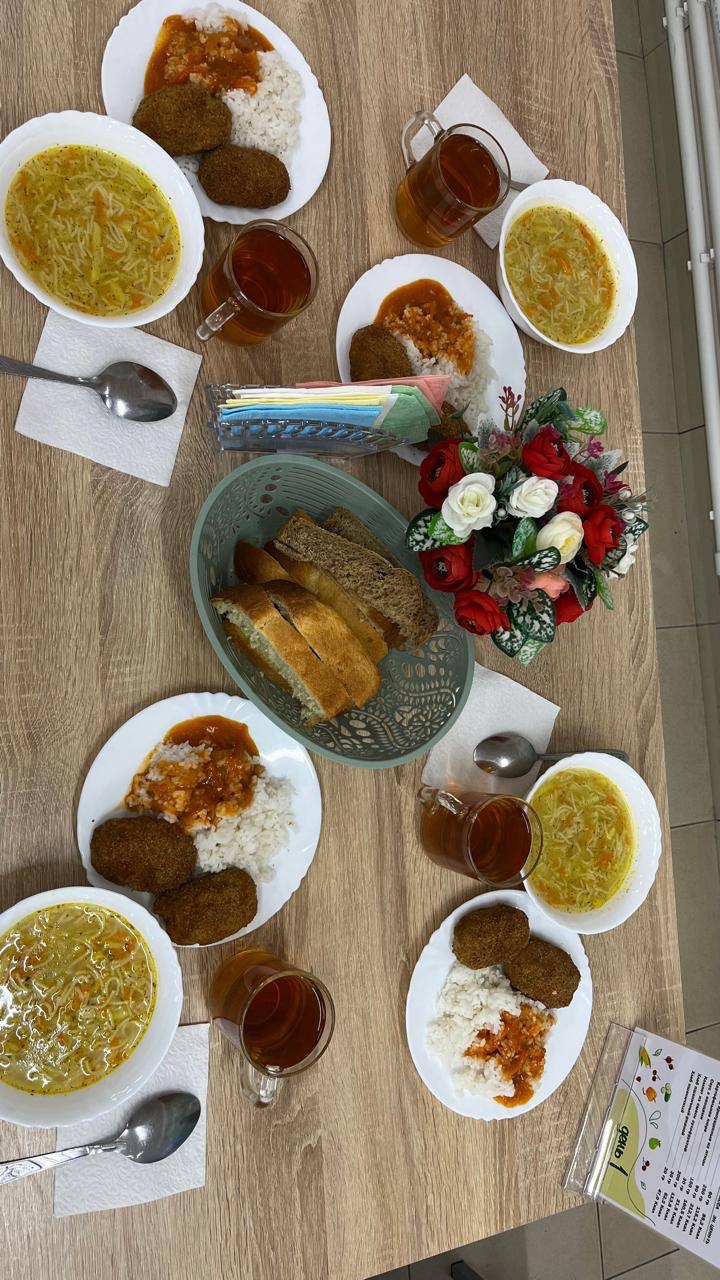 День 1
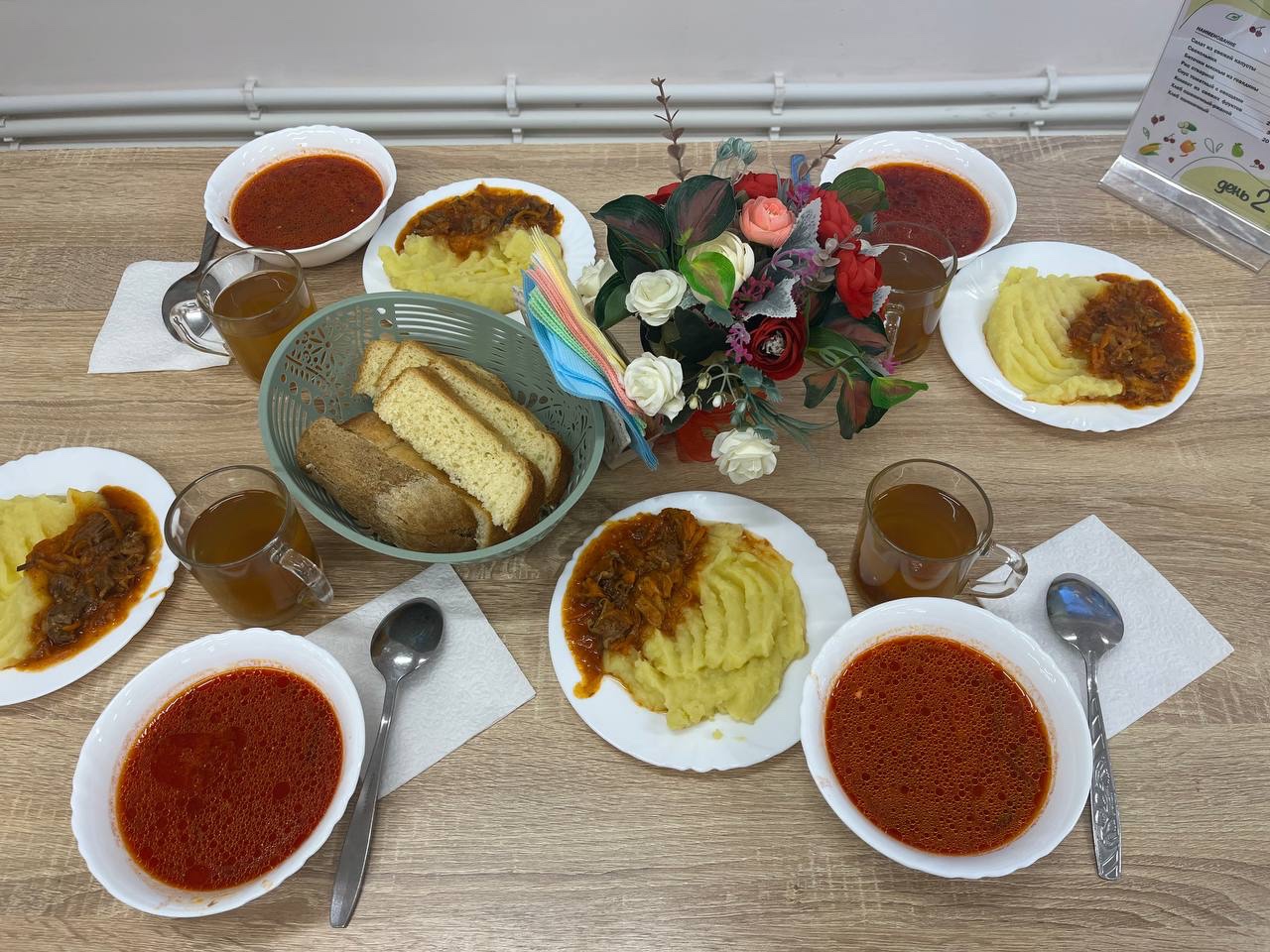 День 2
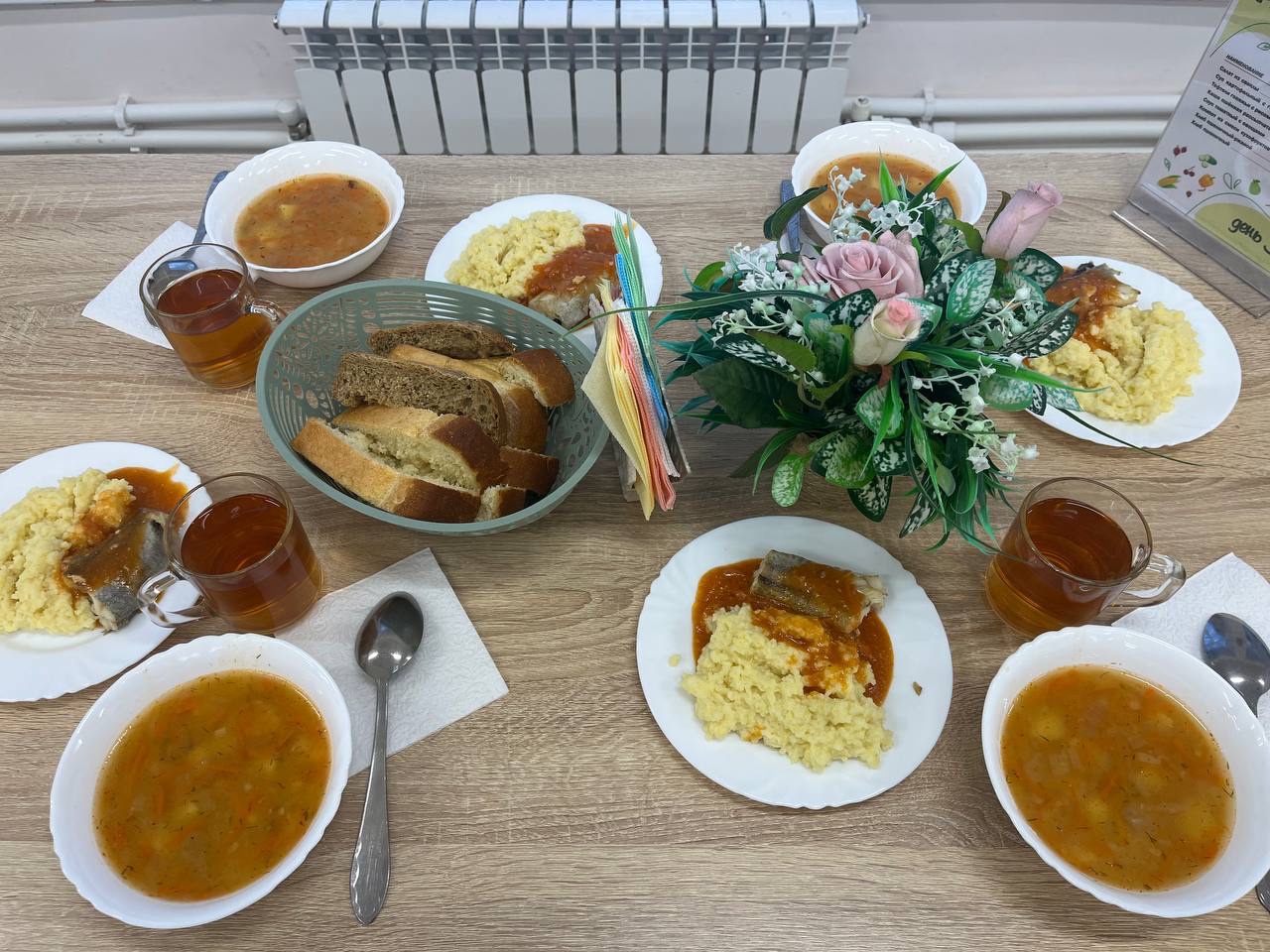 День 3
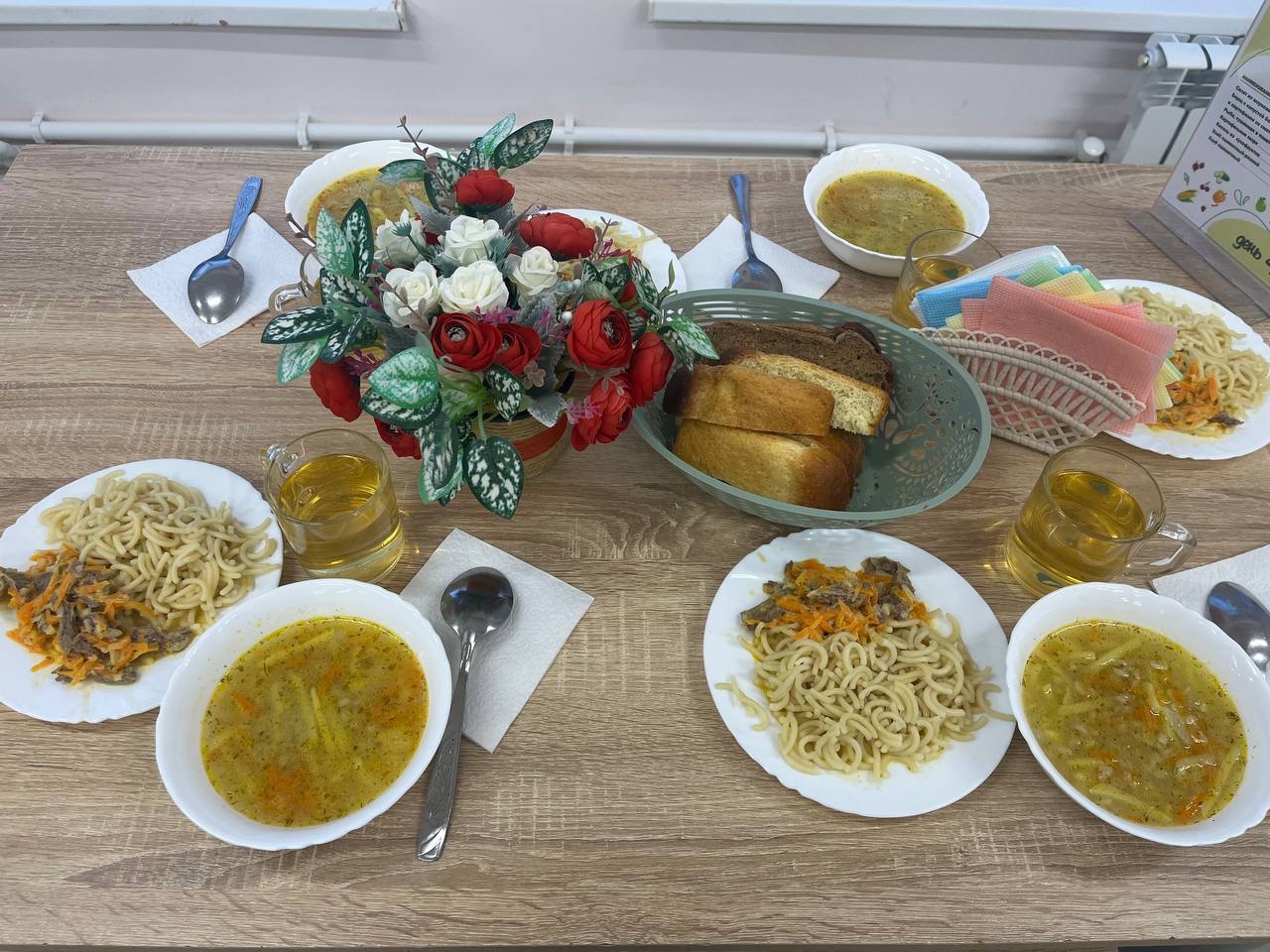 День 4
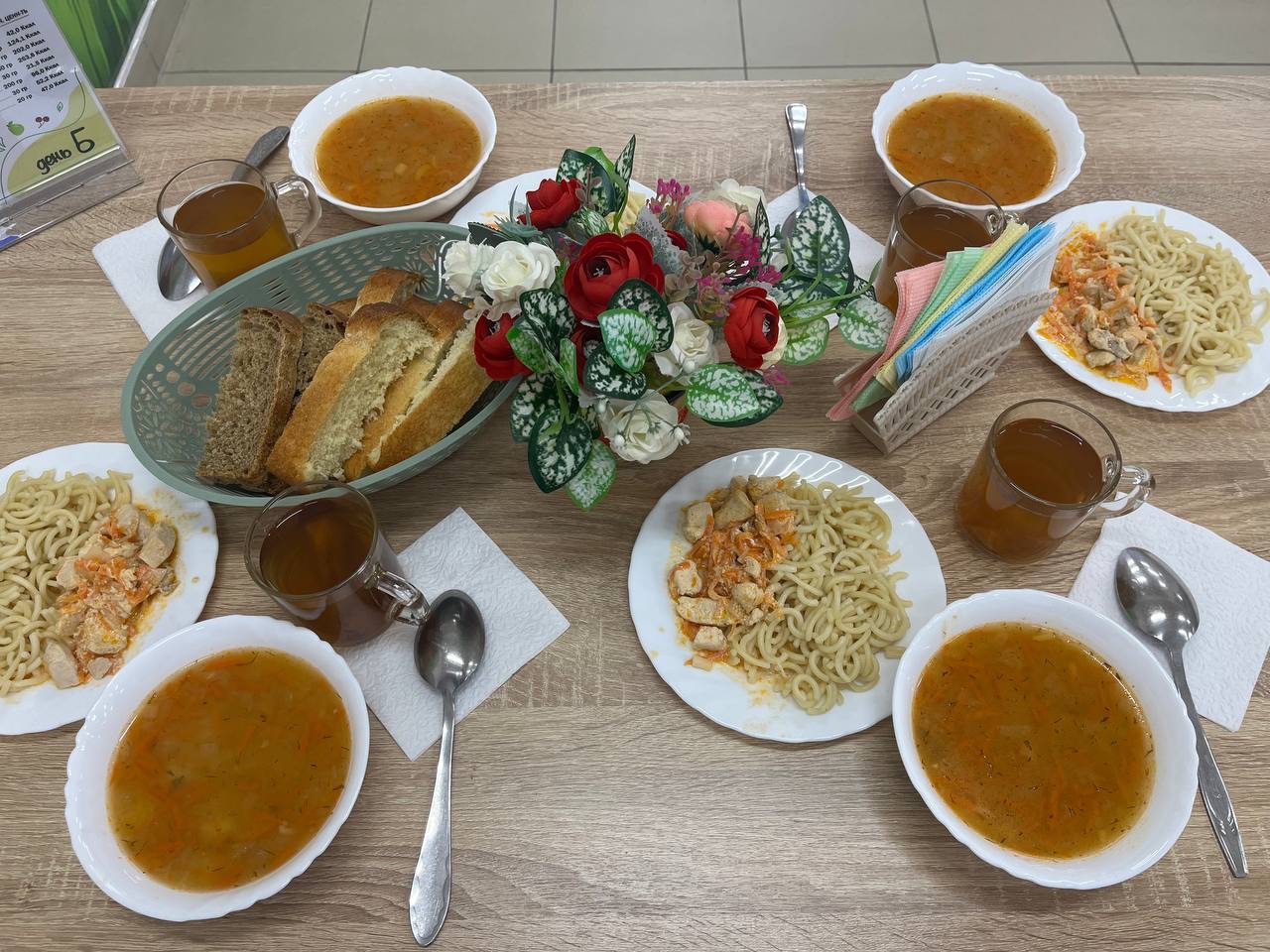 День 5
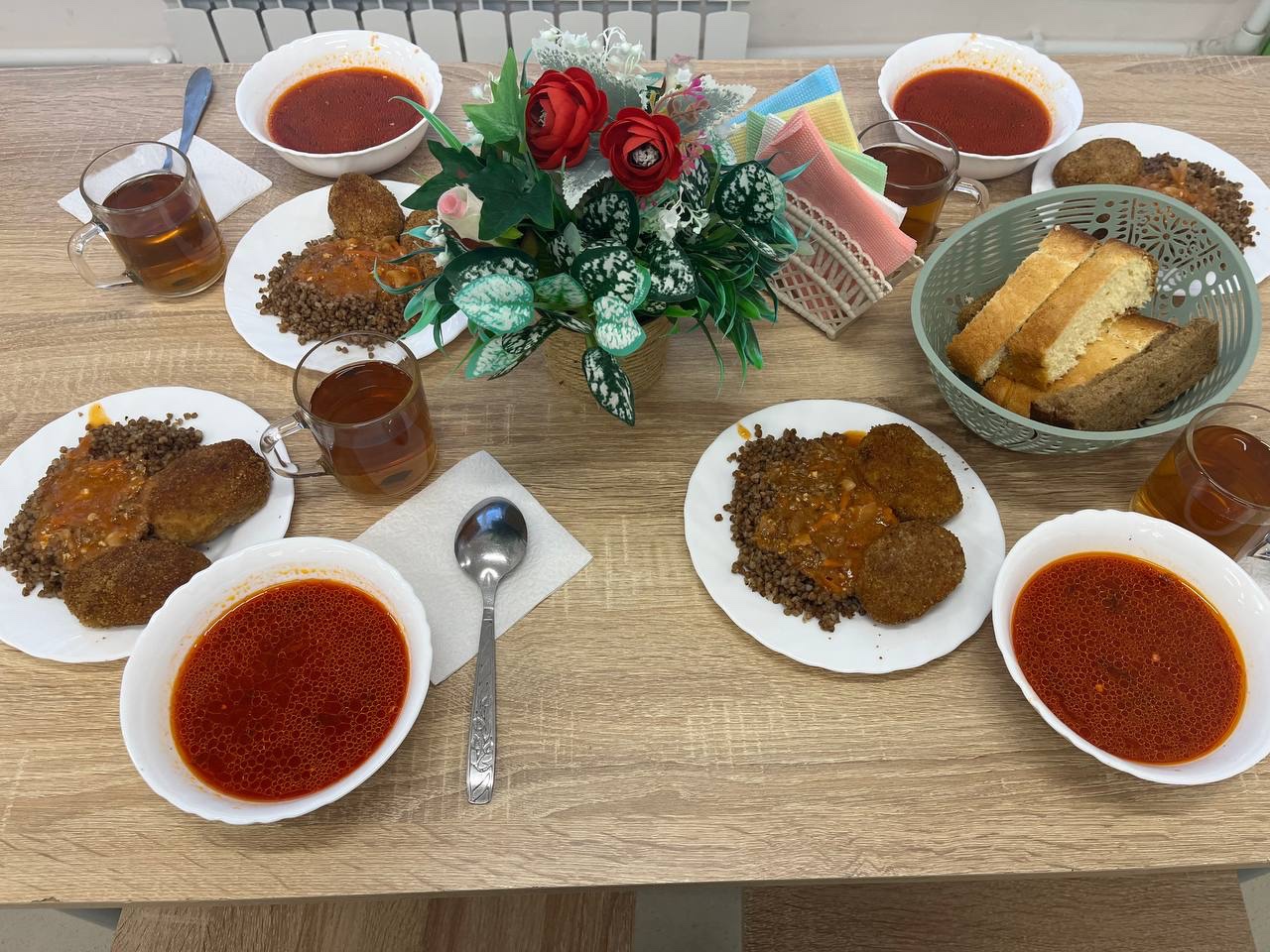 День 6
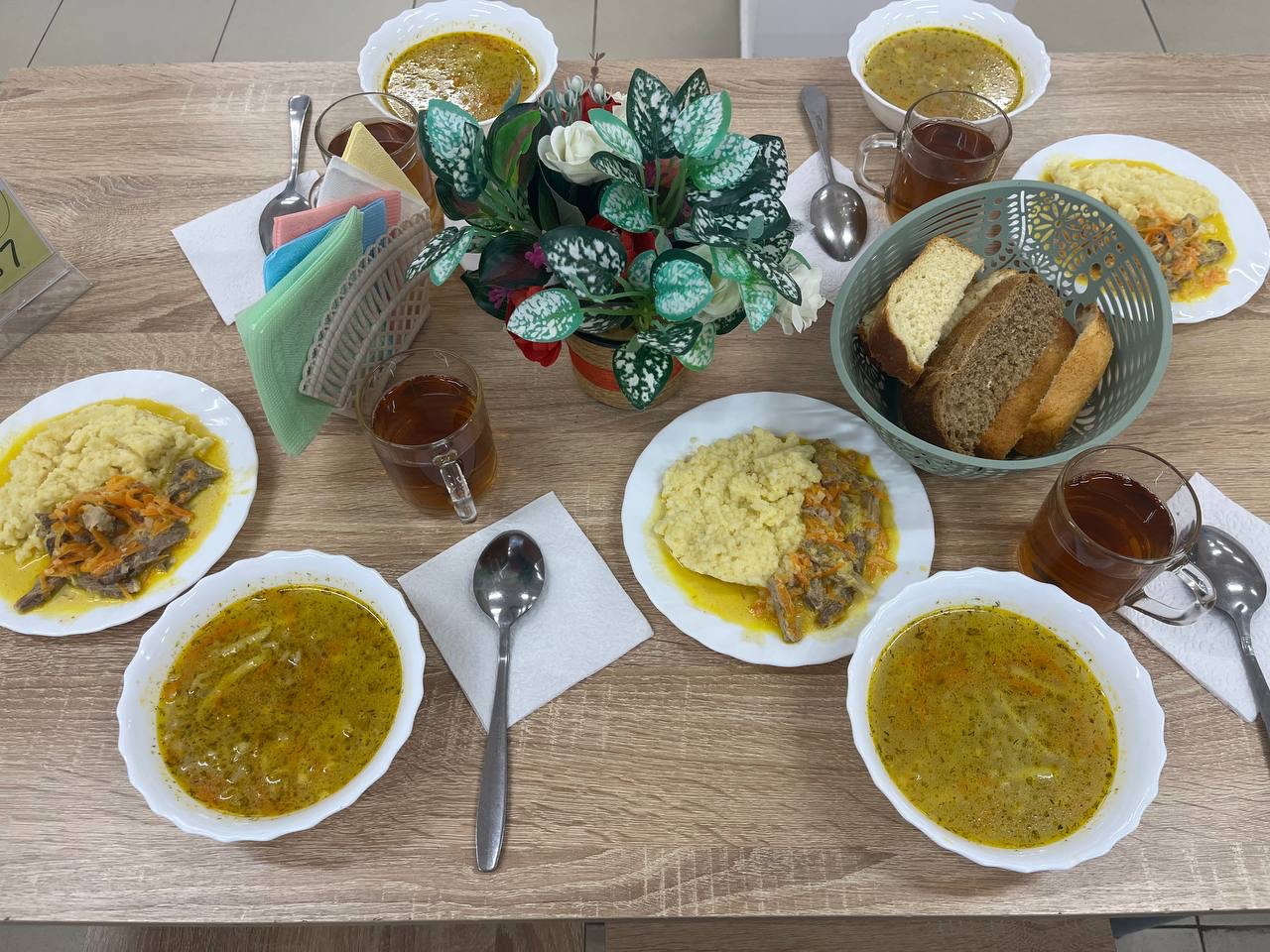 День 7
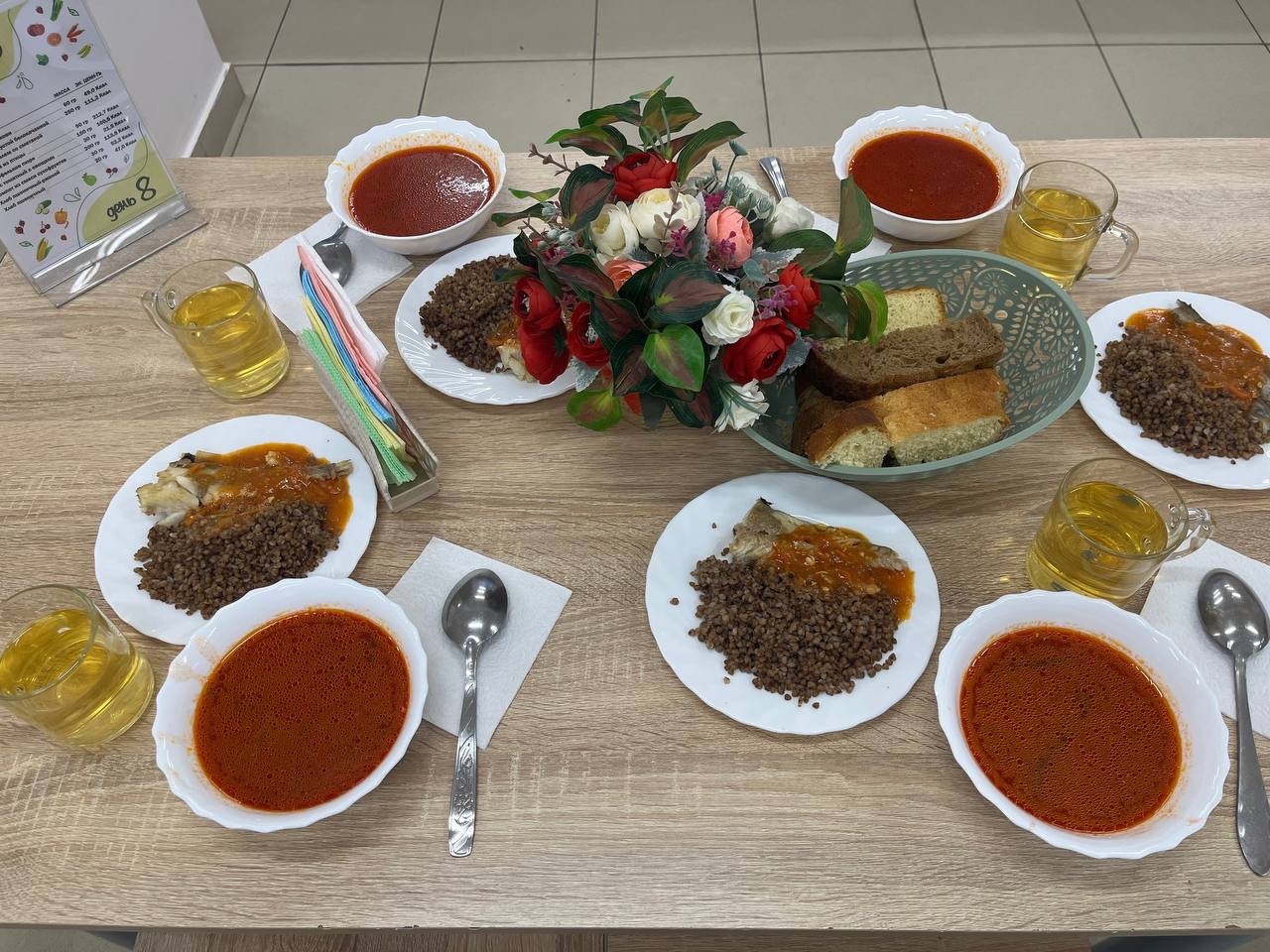 День 8
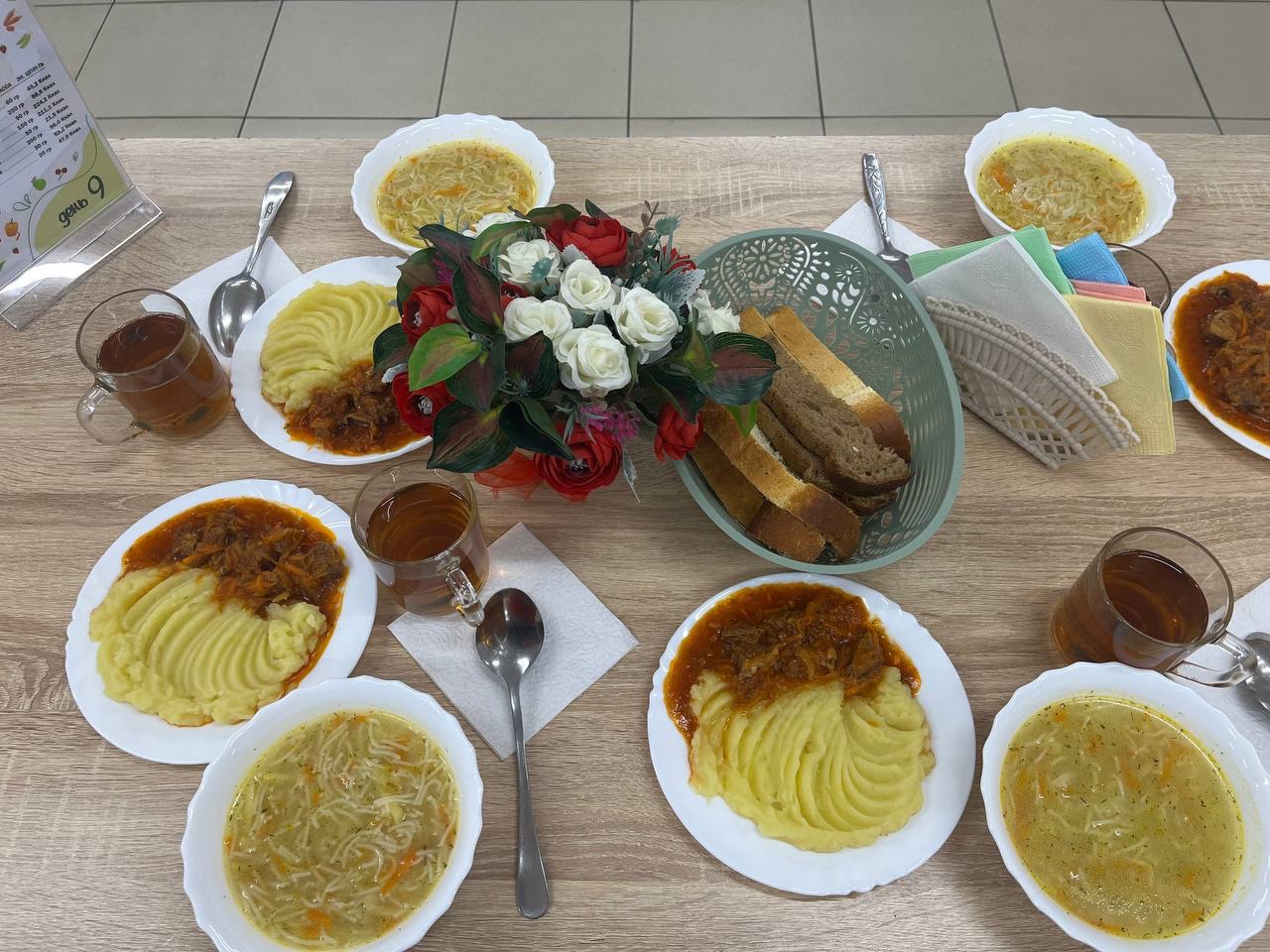 День 9
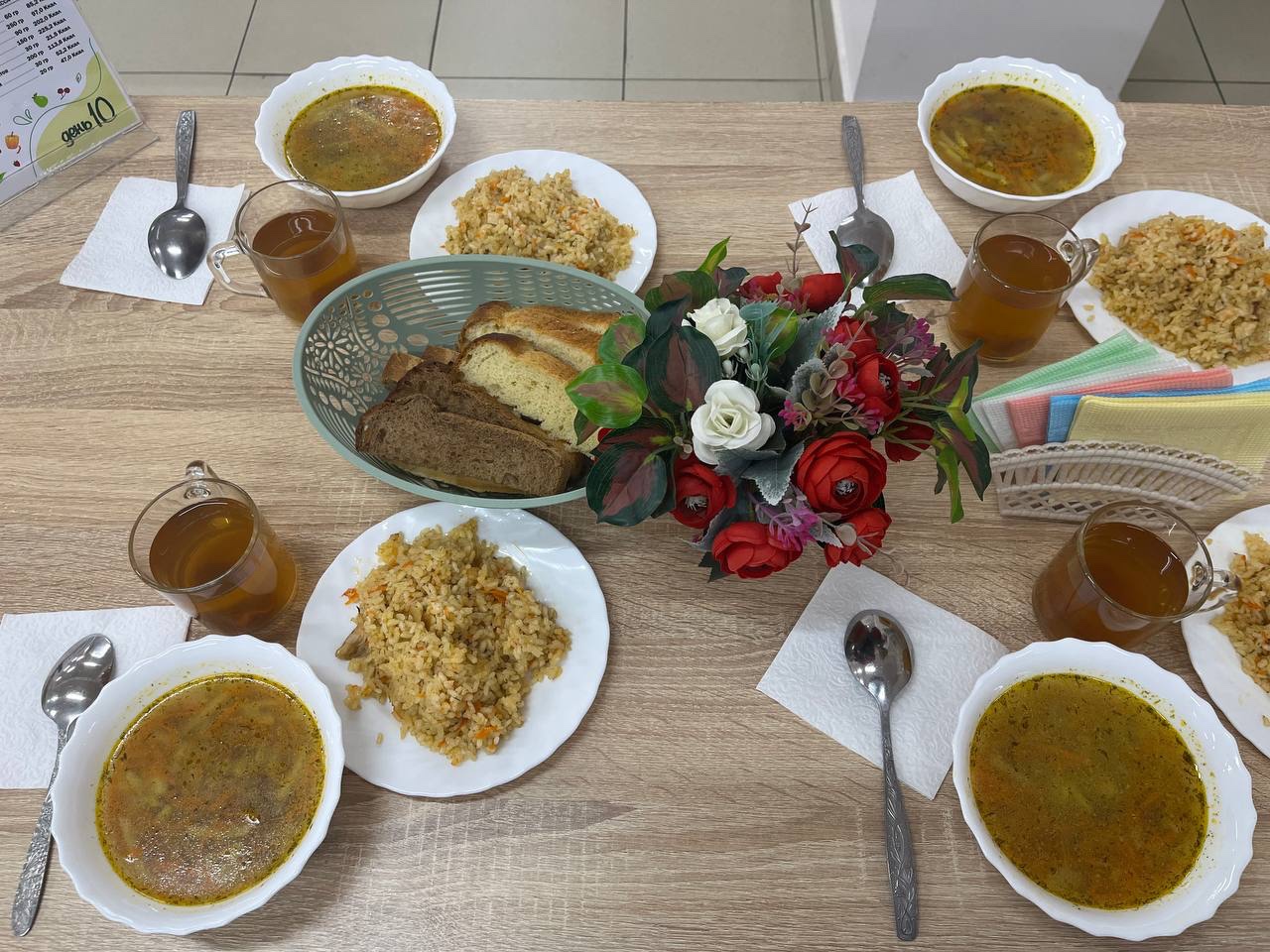 День 10
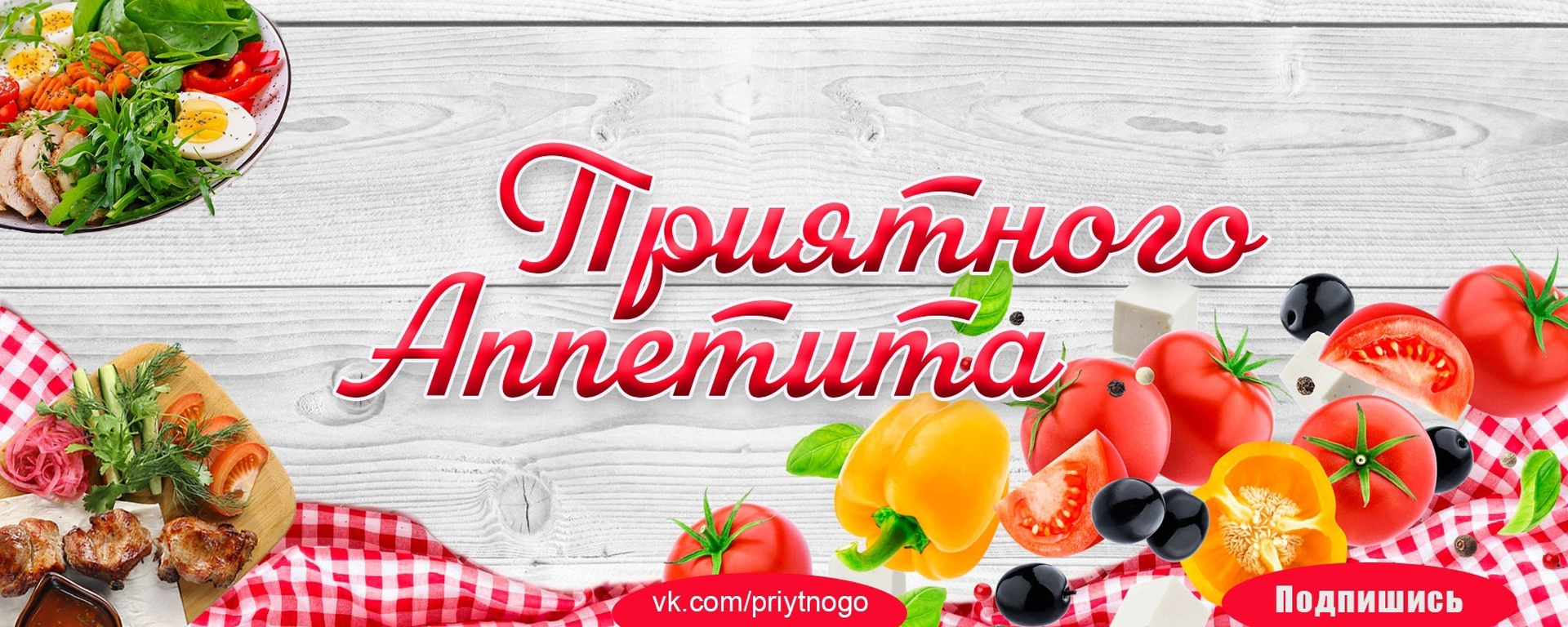